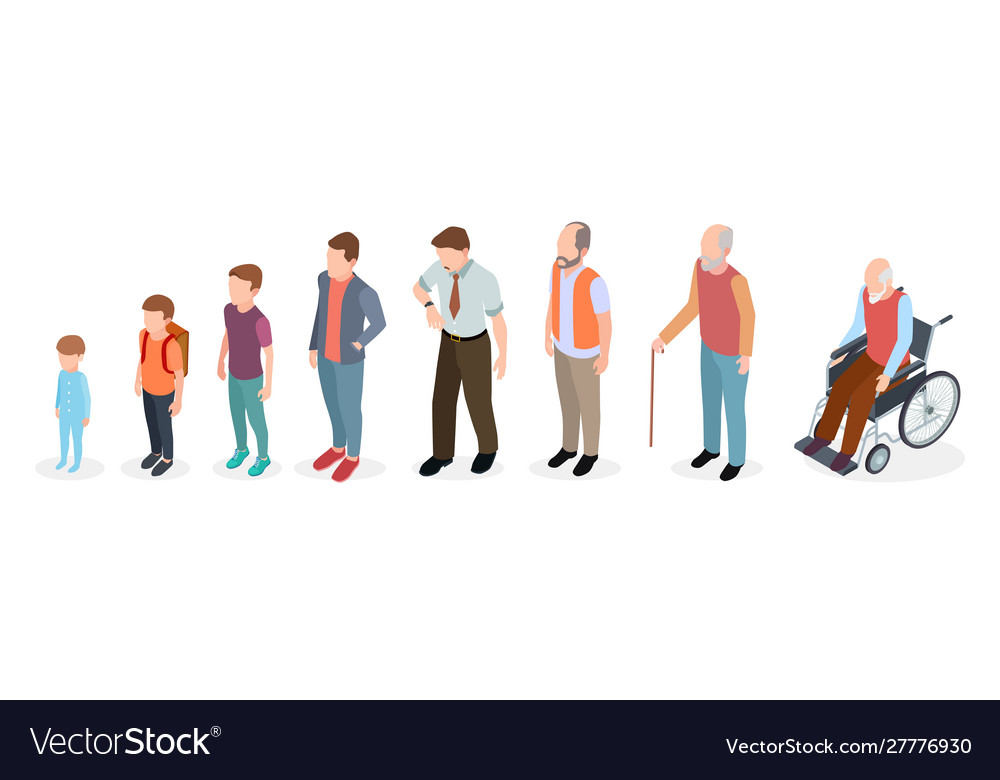 การบริหารค่าบริการสาธารณสุขสำหรับผู้ป่วยติดบ้านติดเตียงที่มีภาวะพึ่งพิงในชุมชน
ประชุมชี้แจงแนวทางการดำเนินงานระบบบริการดูแลระยะยาวด้านสาธารณสุขสำหรับผู้สูงอายุที่มีภาวะพึ่งพิงและบุคคลอื่นที่มีภาวะพึ่งพิง
สำหรับกองทุนที่สมัครเข้าร่วมใหม่ปีงบประมาณ ๒๕๖๓
ระบบบริการดูแลระยะยาวด้านสาธารณสุขสำหรับผู้สูงอายุและบุคคลอื่นที่มีภาวะพึ่งพิง
สปสช.เขต 12 สงขลา
ชัยยุทธ  หลักเมือง
หัวหน้างาน(สนับสนุนเครือข่ายระบบบริการ)
                         0887906623
             Chaiyut.l@nhso.go.th
             chaiyut48@gmail.com
  https://localfund.happynetwork.org/
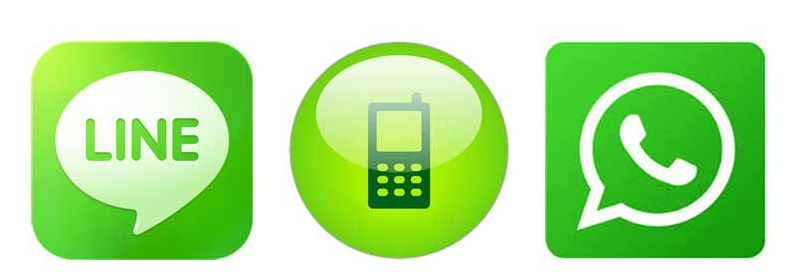 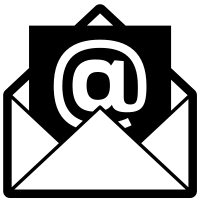 วัตถุประสงค์
เพื่อให้ผู้ป่วยติดบ้านติดเตียงที่มีภาวะพึ่งพิง (คะแนนประเมินความสามารถในการดำเนินชีวิตประจำวันตามดัชนีบาร์เธลเอดีแอล (Barthel ADL index) เท่ากับหรือน้อยกว่า 11 คะแนน) ที่เป็น “ประชาชนไทยทุกสิทธิและทุกกลุ่มวัย”ให้ได้รับบริการด้านสาธารณสุขสำหรับผู้ป่วยติดบ้านติดเตียงที่มีภาวะพึ่งพิงตามชุดสิทธิประโยชน์
กรอบการบริหารจัดการค่าบริการค่าบริการสาธารณสุขสำหรับผู้ป่วยติดบ้านติดเตียงที่มีภาวะพึ่งพิงในชุมชนปีงบประมาณ 2563
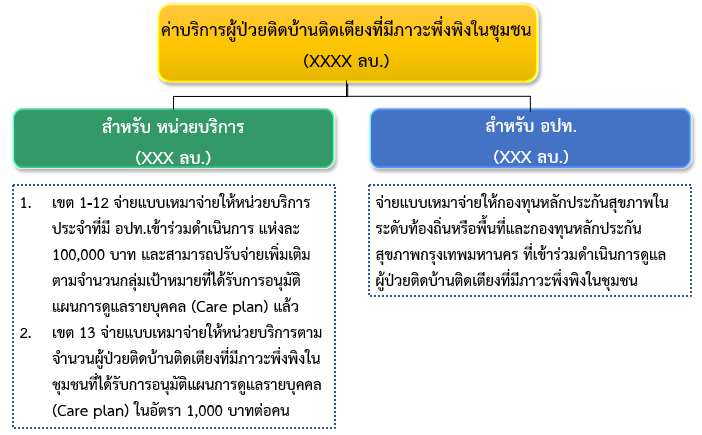 หลักเกณฑ์การจัดสรรค่าบริการ
1.หน่วยบริการ
จ่ายแบบเหมาจ่ายให้หน่วยบริการประจำ  โดยจ่ายให้หน่วยบริการที่มี อปท.เข้าร่วมดำเนินการแห่งละ 100,000 บาทและจะจ่ายเพิ่มเติมตามจำนวนผู้ป่วยติดบ้านติดเตียงที่มีภาวะพึ่งพิงในชุมชนที่ได้รับการอนุมัติ Care plan
2.ขอบเขตการดำเนินงาน
1) จัดทีมหมอครอบครัวร่วมกับ อปท.ดำเนินการคัดกรองประชาชนในพื้นที่ทุกสิทธิและ ทุกกลุ่มวัย ตามแบบประเมินความสามารถในการดำเนินชีวิตประจำวันตามดัชนีบาร์เธลเอดีแอล (Barthel ADL index) โดยแบ่งผู้ที่มีภาวะพึ่งพิง ออกเป็น 4 กลุ่ม และประเมินความต้องการ การบริการด้านสาธารณสุขตามชุดสิทธิประโยชน์ รวมทั้งให้ลงทะเบียนข้อมูลในโปรแกรมผู้ที่มีภาวะ พึ่งพิง (โปรแกรม LTC) 
2) จัดทำแผนการดูแลรายบุคคล (Care Plan) เพื่อเป็นข้อมูลประกอบการพิจารณา สนับสนุนงบประมาณจากกองทุนฯ ท้องถิ่น
สถานการณ์การเบิกจ่ายเงินกองทุนการดูแลผู้สูงอายุที่มีภาวะพึ่งพิง  เขต 12 สงขลา
สมัครเต็มพื้นที่
เพื่อสมัครขอ USER
หรือ ตาม ลิ้งค์นี้https://docs.google.com/forms/d/e/1FAIpQLSf0xYXjHIIqB70MHOXTGxpKwdxHf2ULeZKYf6y2hJcTjq2Epg/viewform
เพื่อเข้ากลุ่ม
องค์การบริหารส่วนจังหวัด
องค์ปกครองส่วนท้องถิ่น
กองทุนหลักประกันสุขภาพระดับพื้นที่
กองทุนฟื้นฟูสมรรถภาพระดับจังหวัด
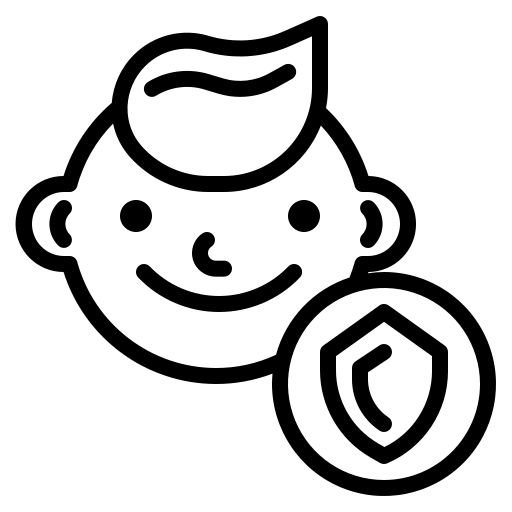 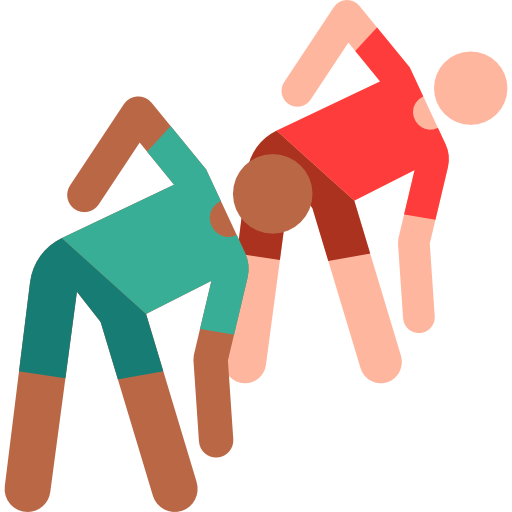 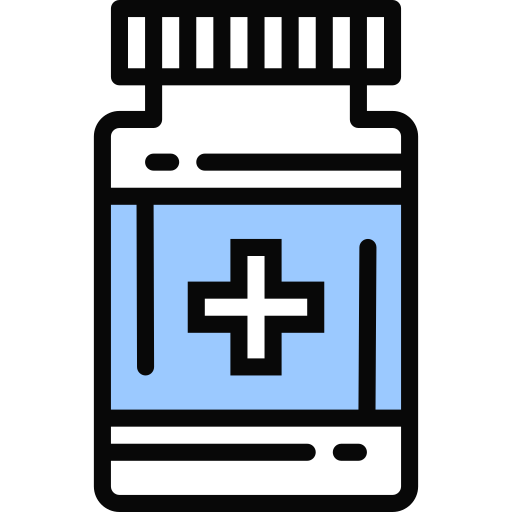 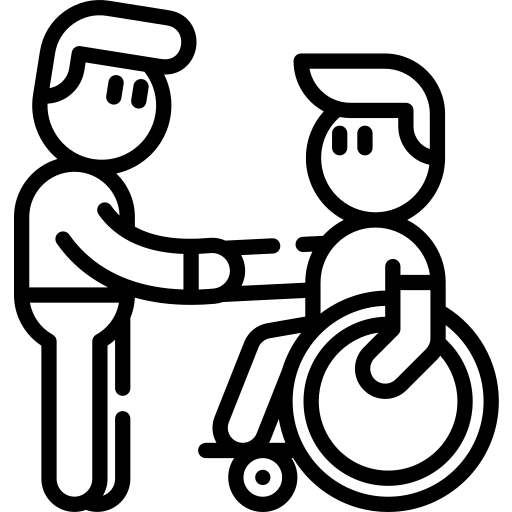 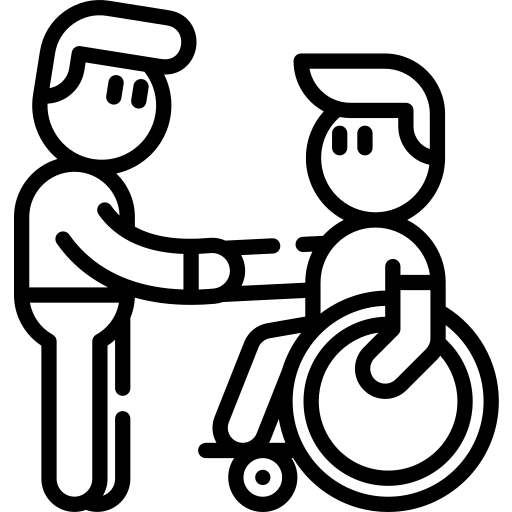 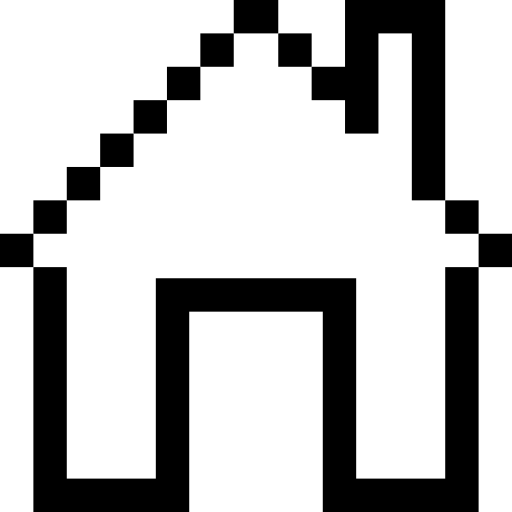 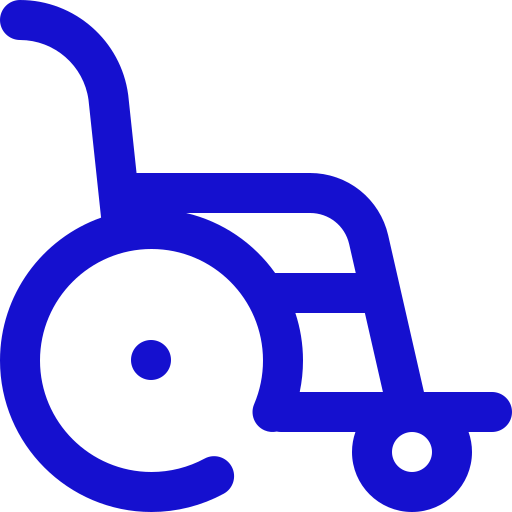 BANK
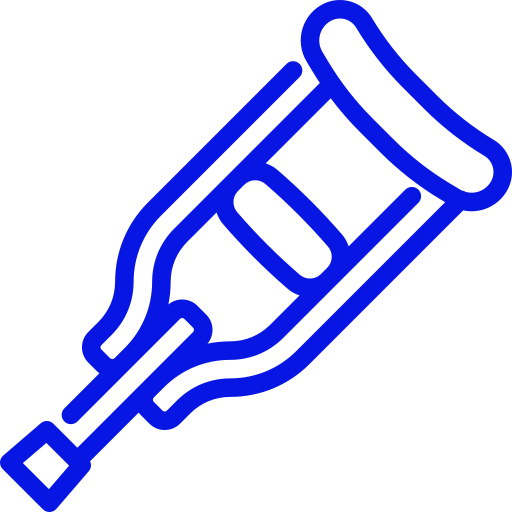 service
prevention
medical
Rehabilitation
promotion
warehouse
กองทุนการดูแลระยะยาว LTC
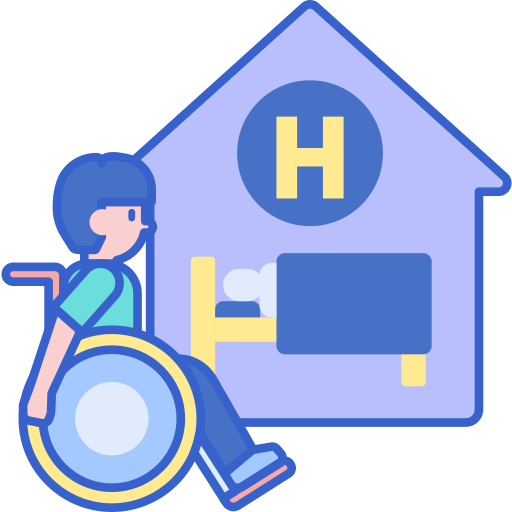 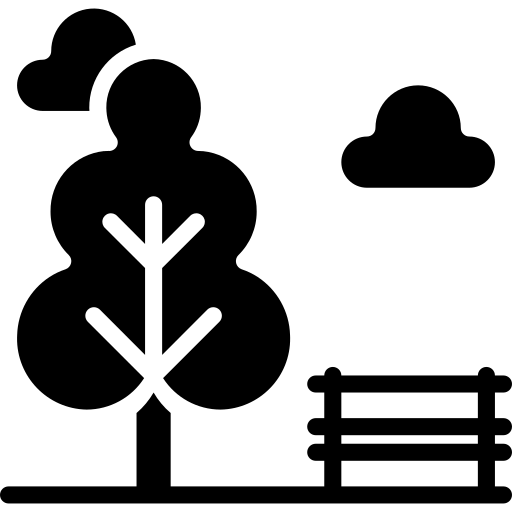 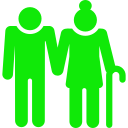 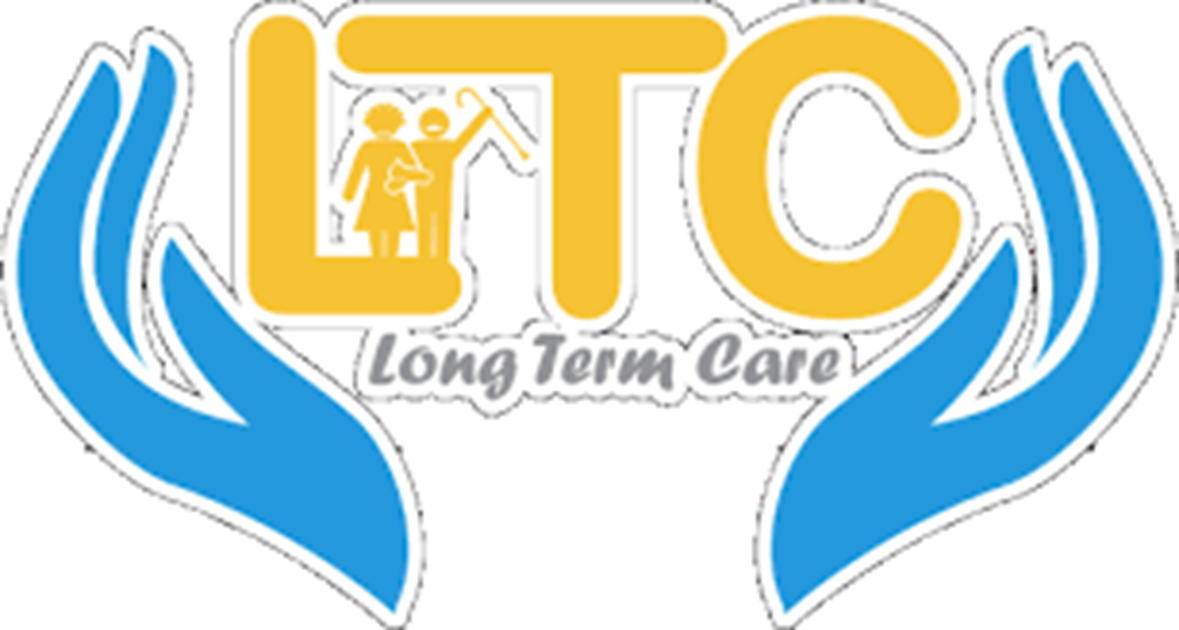 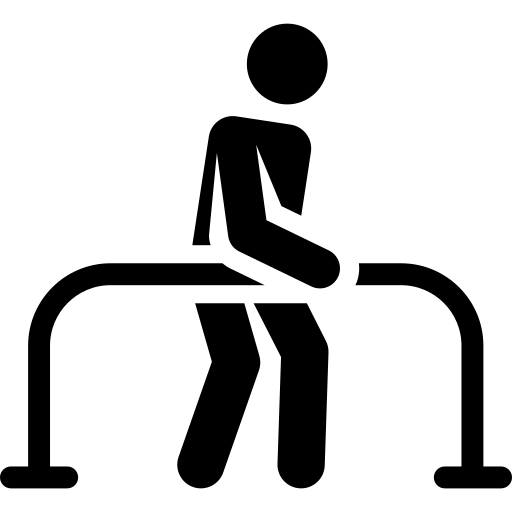 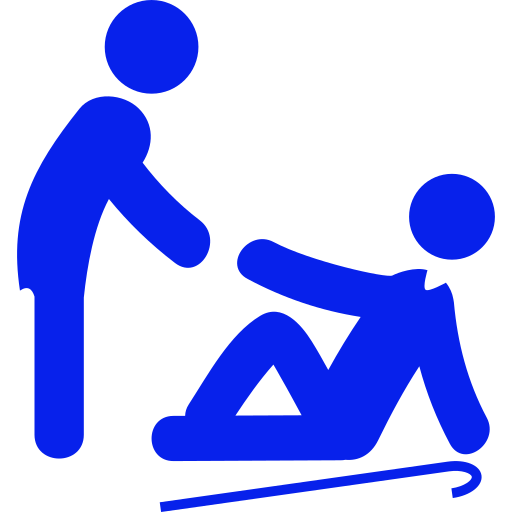 CG
CG
Independent Living
Rehabilitation
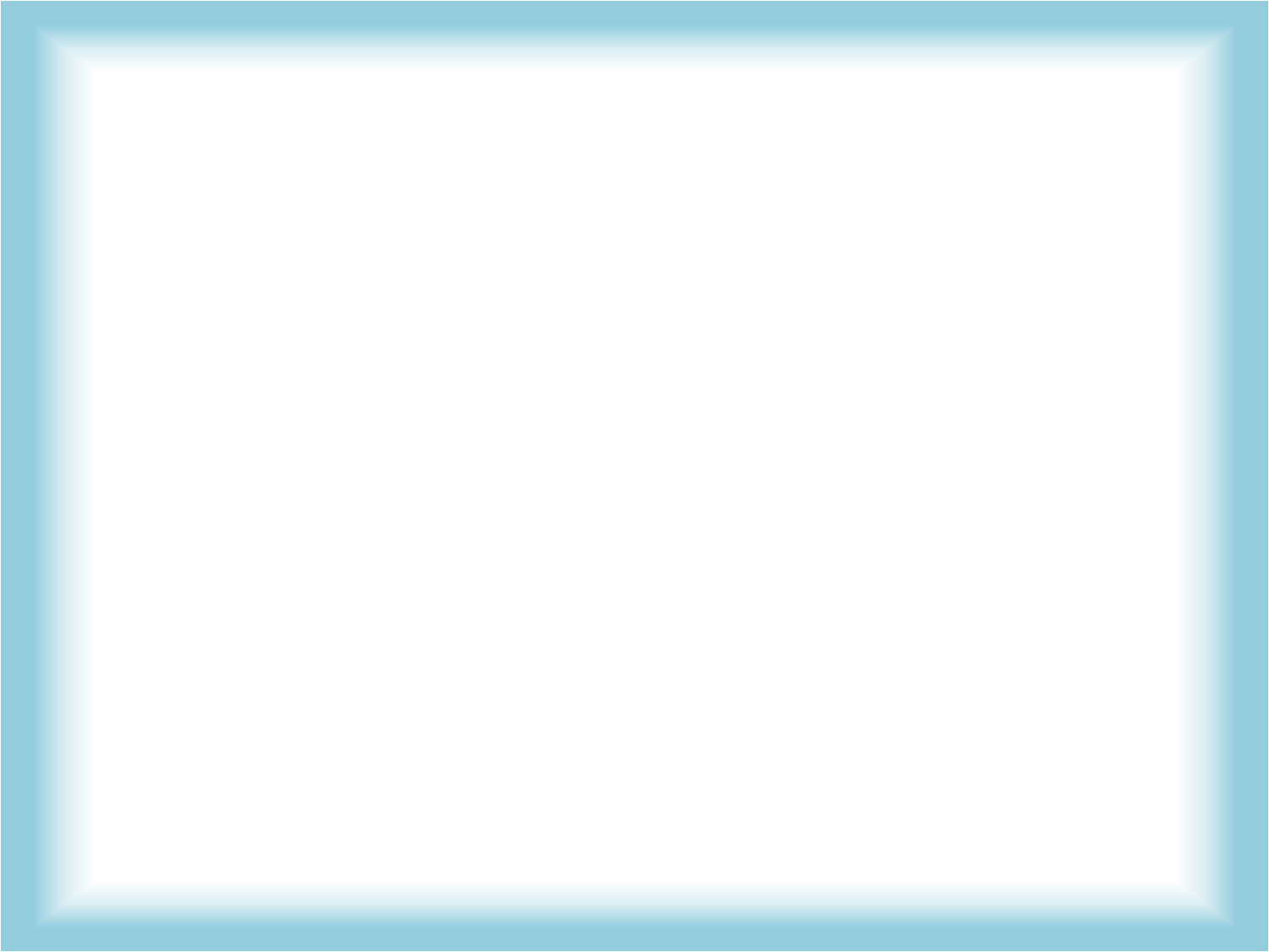 การจัดบริการดูแลระยะยาวสำหรับผู้สูงอายุที่มีภาวะพึ่งพิงและบุคคลอื่นที่มีภาวะพึ่งพิง (LTC)
2. Care Manager บันทึก LTC
1. Care Manager ประเมิน ADL
3. จนท.กองทุน  ยืนยันข้อมูล LTC
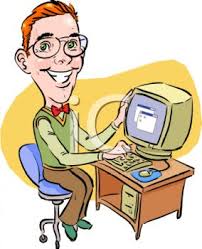 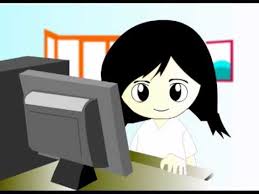 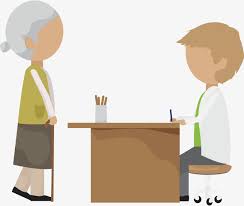 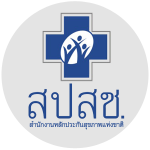 5,000 บาทต่อผู้สูงอายุที่มีภาวะพึ่งพิง/คน/ปี
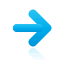 7.  จนท.กองทุน อนุมัติโครงการในโปรแกรม LTC
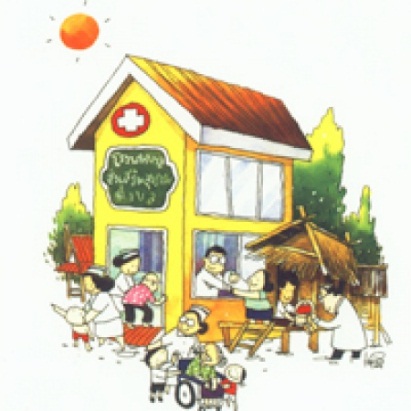 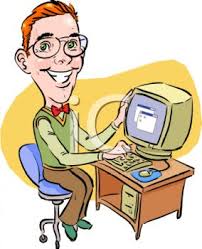 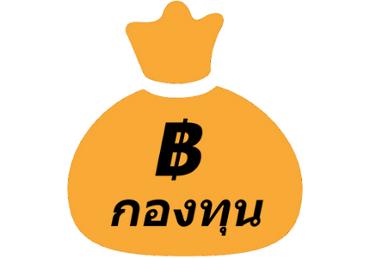 8. กองทุน LTC โอนเงินให้หน่วยจัด
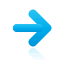 LTC (อปท.)
6. อนุกรรมการ LTC พิจารณา Care Plan อนุมัติค่าใช้จ่ายตาม Care Plan
4. Care Manager จัดทำ Care Plan เสนอคณะอนุกรรมการ LTC
5.  จนท.กองทุน นำเข้าโครงการ LTC
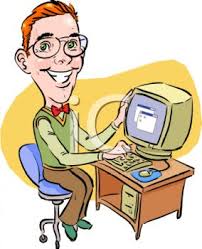 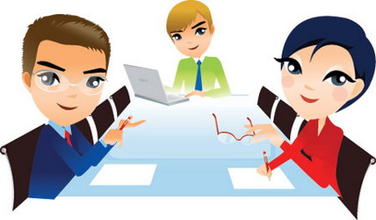 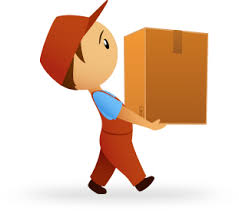 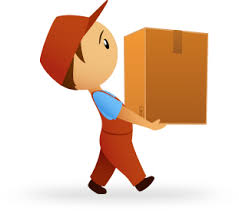 สรุปกระบวนการทำงาน
บทบาท หน่วยจัดบริการ
บทบาท กองทุน LTC
1.คัดกรอง ADL
3. ยืนยันรายชื่อผู้สูงอายุและบุคคลอื่น (ในโปรแกรม)
5. ตรวจสอบสิทธ์ (ในโปรแกรม)
2.บันทึกรายชื่อผู้ที่มีพึ่งพิง(รายใหม่)/เสนอรายชื่อต่อเนื่อง
4.เชื่อมโยงไปเขียนและส่ง Careplan  ให้กองทุน
4.เชื่อมโยงไปเขียนและส่ง Careplan  ให้กองทุน
6. นำเข้าโครงการ (ในโปรแกรม)
7.ประชุมคณะอนุฯ เพื่อพิจารณาอนุมัติโครงการและcareplan
12.ให้บริการตาม Careplan ได้รับการอนุมัติ
7.ประชุมคณะอนุฯ เพื่อพิจารณาอนุมัติโครงการและcareplan
13.เบิกค่าใช้จ่าย ตาม Careplan ได้รับการอนุมัติ
8.อนุมัติโครงการ (ในโปรแกรม)
14.บันทึก ADL  เมื่อครบ 9 เดือน
9.ออกข้อตกลง (ในโปรแกรม หรือ ทำมือ)
15.บันทึก ADL  เมื่อครบ 12 เดือน
10.ออกฎีกา(ใบเบิกจ่าย) (ในโปรแกรม หรือ ทำมือ)
11.โอนจ่ายให้หน่วยจัดบริการ
11.โอนจ่ายให้หน่วยจัดบริการ
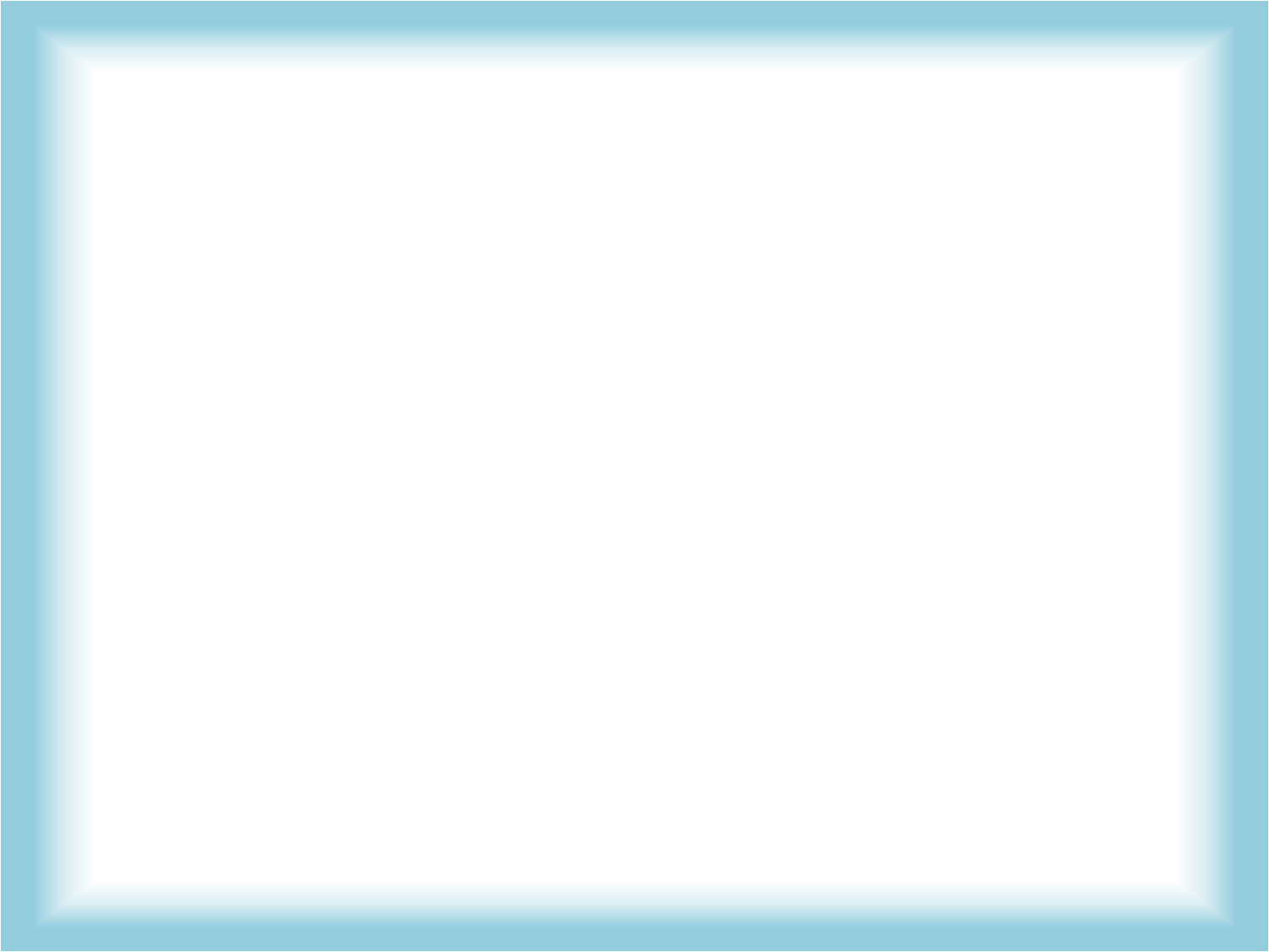 แผนการดำเนินกองทุนLTC….(เทศบาล/อบต).................................................
ไม่เกิน

๑. แต่งตั้งคณะอนุกรรมการสนับสนุนการจัดบริการ LTC
ไม่เกิน
๒. CM บันทึกข้อมูลผู้สูงอายุที่มีภาวะพึ่งพิง
ไม่เกิน
๓. เจ้าหน้าที่ กองทุน LTC หรือ อปท.  ยืนยันข้อมูล( ตรวจสอบงบฯ)
๔. CM ส่ง แผนการดูแลสุภาพ(Care Plan)ให้กองทุน LTC
ไม่เกิน
ไม่เกิน
๕. อปท. บันทึกนำเข้าโครงการ
๖. คณะอนุกรรมการ  LTC ประชุมพิจารณา Care Plan
ไม่เกิน
๗. อปท. บันทึกอนุมัติโครงการ
ไม่เกิน
๘. อปท. โอนเงินให้หน่วยจัดบริการ
ไม่เกิน
13
ทำไม ต้องทำ
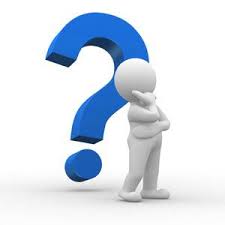 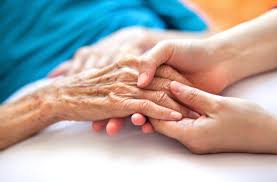 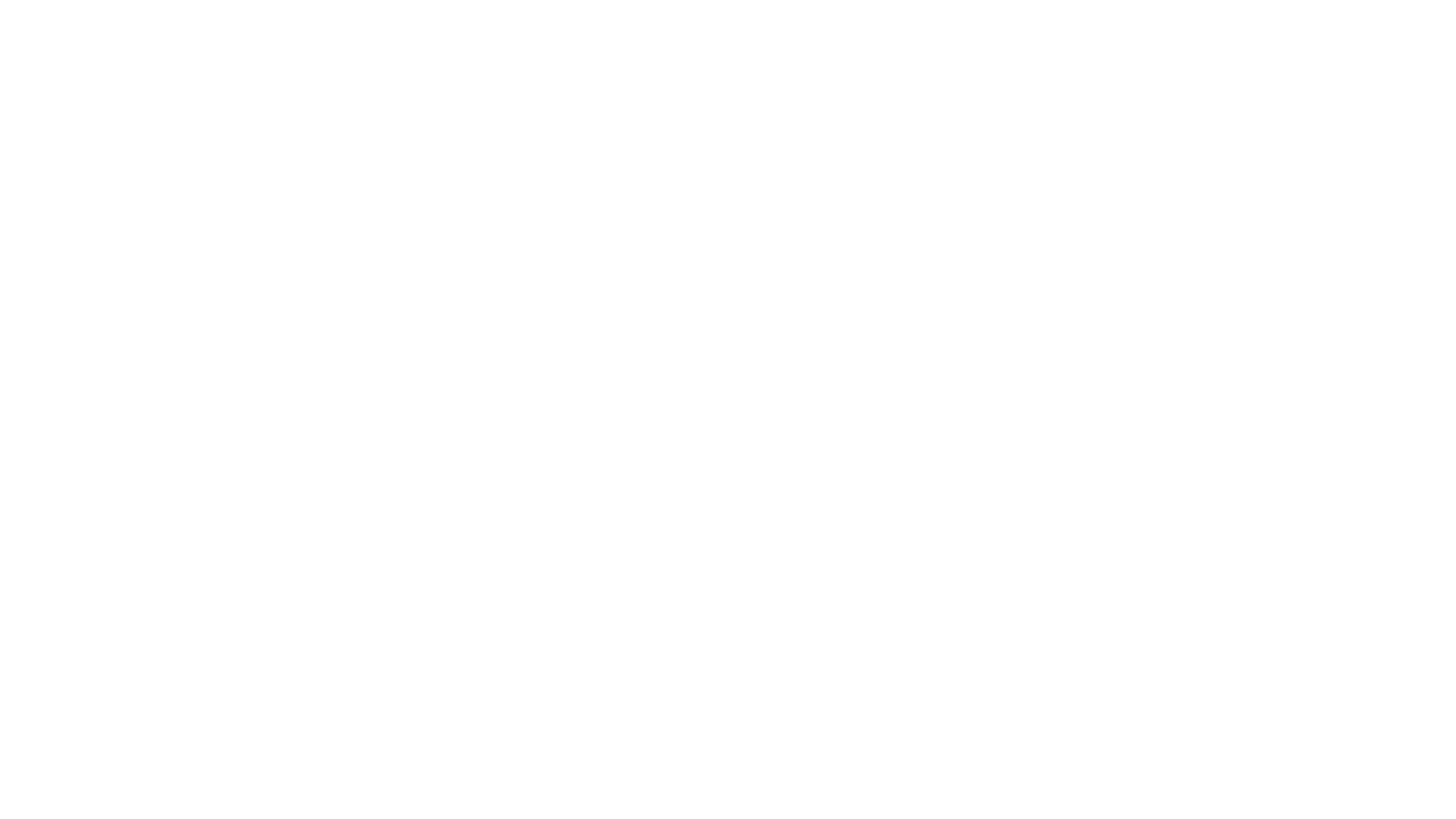 อยากให้ทุกชุมชน มีระบบสนับสนุนการดูแลผู้สูงอายุที่มีภาวะพึ่งพิง ให้อยู่ในครอบครัวได้  อย่างมีความสุข เช่น มีศูนย์พัฒนาคุณภาพชีวิตผู้สูงอายุในชุมชน/ ศูนย์พัฒนาคุณภาพชีวิตและส่งเสริมอาชีพผู้สูงอายุ (ศพอส.)
เพราะ  1
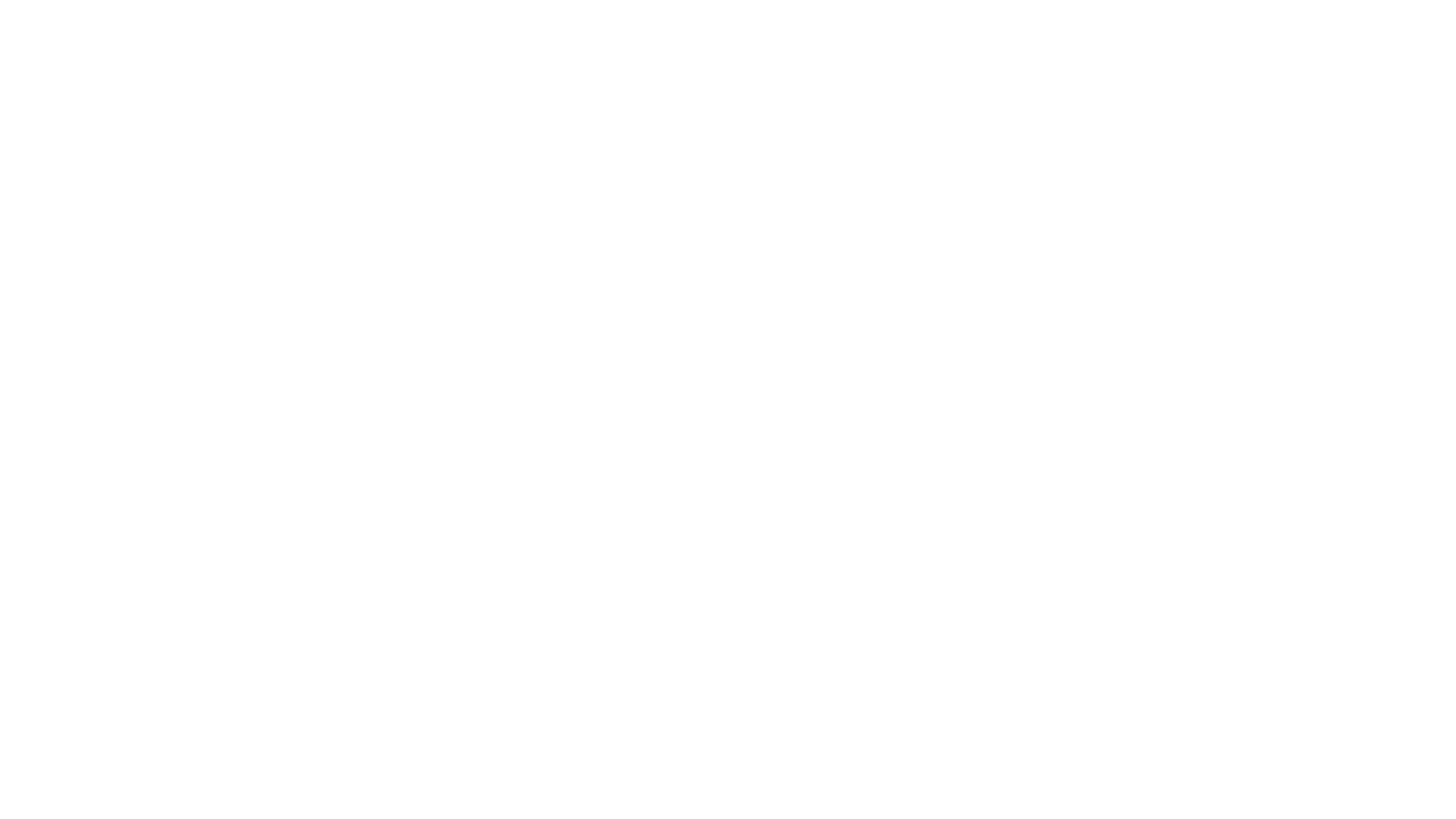 ประกาศคณะกรรมการผู้สูงอายุแห่งชาติ
เรื่อง กำหนดสิทธิผู้สูงอายุ มาตรา ๑๑(๑๓)
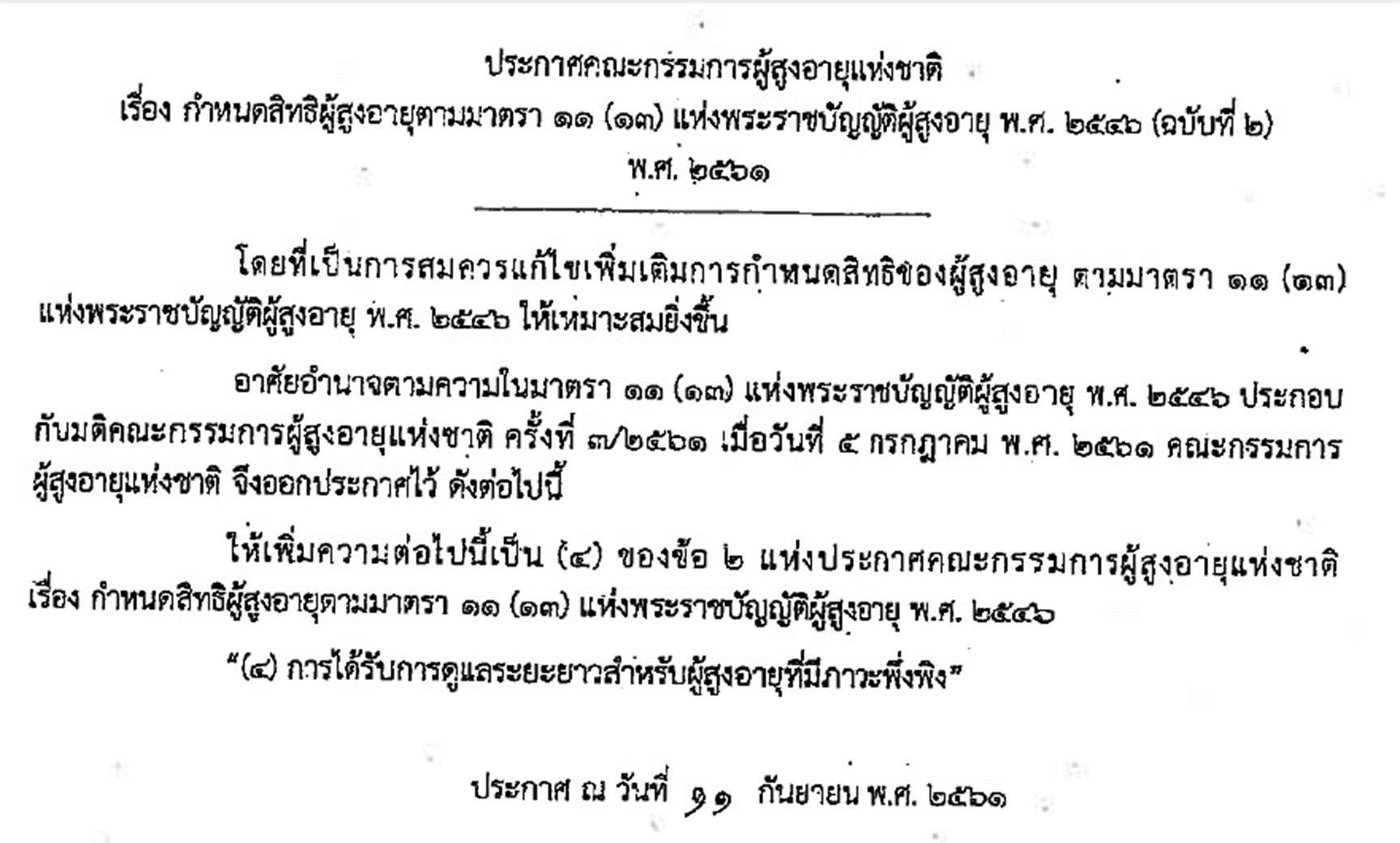 เพราะ 2
“(๔) การได้รับการดูแล      ระยะยาวสำหรับผู้สูงอายุ       ที่มีภาวะพึงพิง”
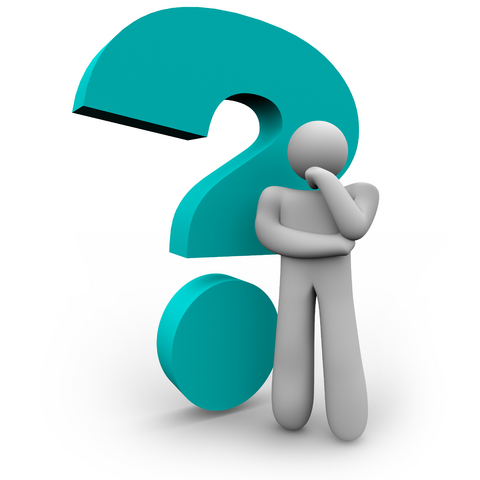 ใครจะเป็นคนทำ LTC
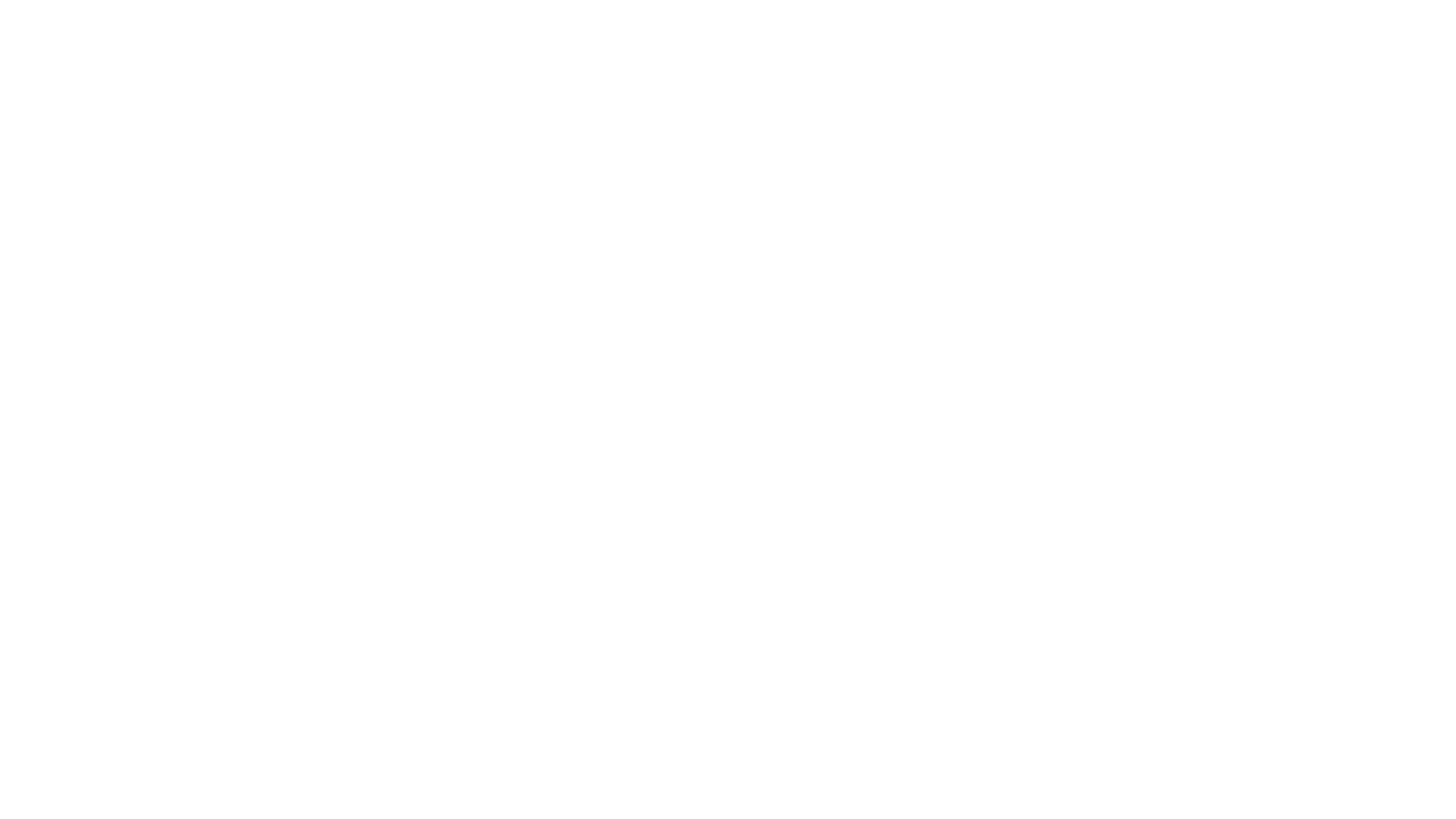 ประกาศสำนักนายกรัฐมนตรี
เรื่อง การกำหนดหน่วยงานผู้มีอำนาจหน้าที่รับผิดชอบฯ
อย่างน้อยๆก็
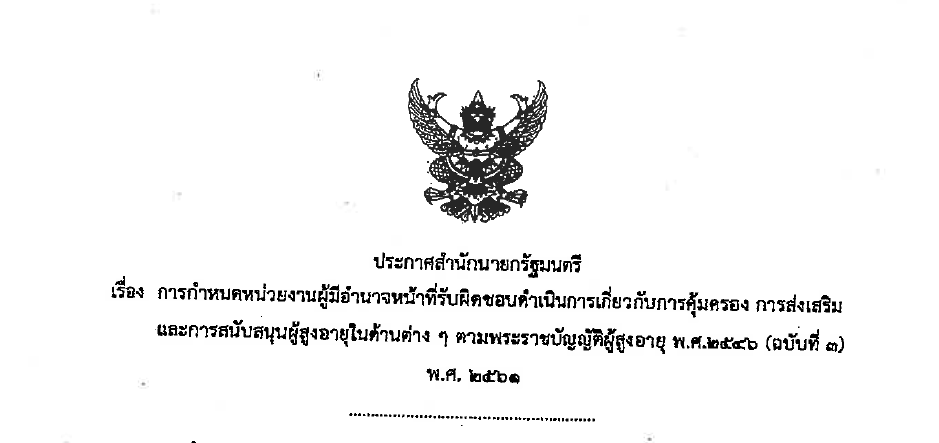 กระทรวงสาธารณสุข
สปสช.
อปท.
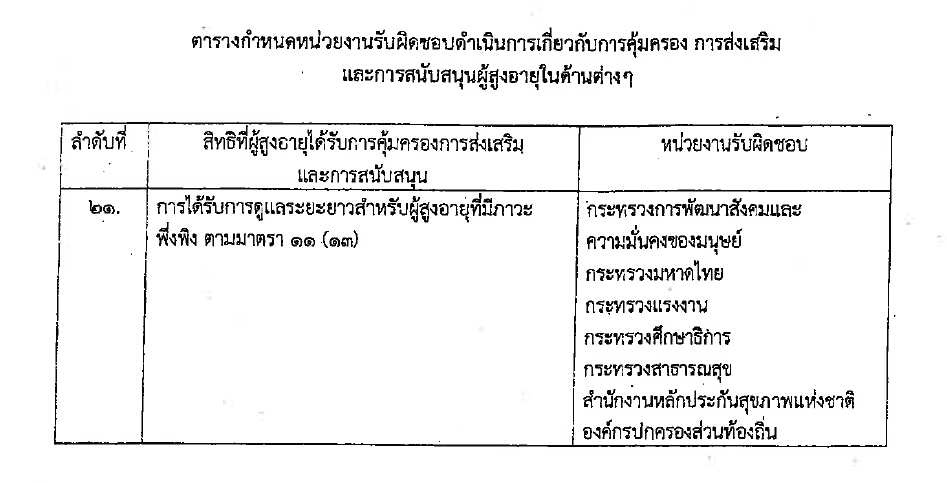 แล้วแต่ละหน่วยงานต้องทำอะไรบ้าง
กระทรวงสาธารณสุข
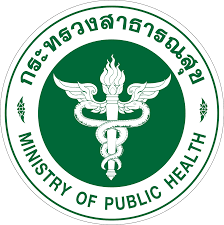 ส่งเสริมและจัดให้หน่วยงานและหน่วยบริการในสังกัดให้ความร่วมมือและสนับสนุนช่วยเหลือ อปท. ดำเนินงานและบริหารการดูแลระยะยาวฯ
รพสต.
สสจ.
สสอ.
โรงพยาบาล
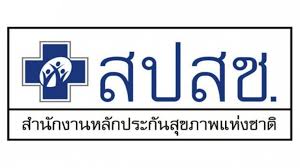 (1) ส่งเสริมกระบวนการการมีส่วนร่วม
(2) จัดสรรงบประมาณ
(3) ดำเนินการเพื่อแก้ปัญหา
องค์การปกครองส่วนท้องถิ่น
ดำเนินงานและบริหาร
การดูแลระยะยาวฯ
แล้วจะมั่นใจอย่างไง ว่าทำแล้วไม่ถูกตรวจสอบ
รัฐธรรมนูญแห่งราชอาณาจักรไทย พุทธศักราช ๒๕๖๐
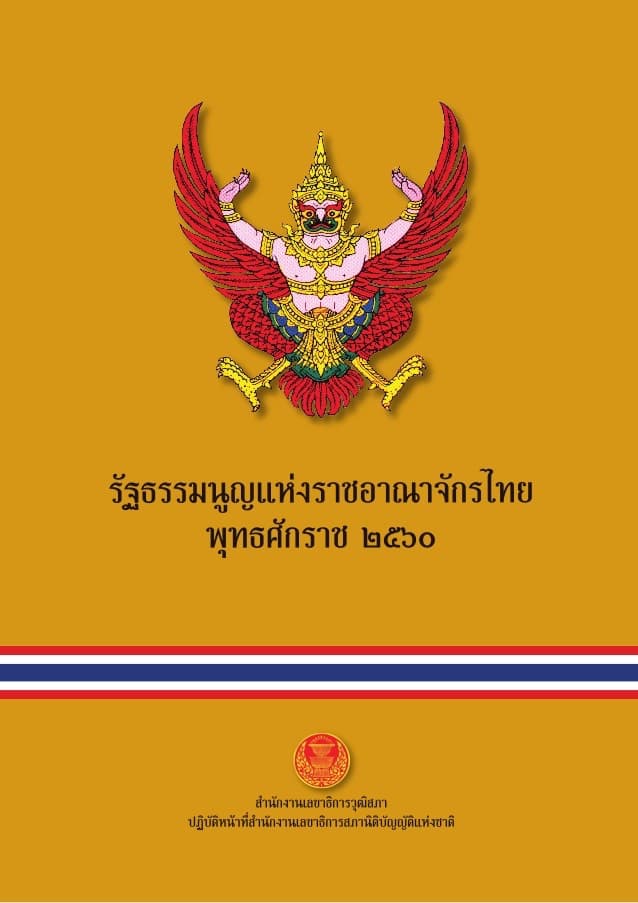 หมวด ๑๔  การปกครองส่วนท้องถิ่น
มาตรา ๒๕๐ องค์กรปกครองส่วนท้องถิ่นมีหน้าที่และอํานาจดูแลและจัดทําบริการสาธารณะ และกิจกรรมสาธารณะเพื่อประโยชน์ของประชาชนในท้องถิ่นตามหลักการพัฒนาอย่างยั่งยืน รวมทั้งส่งเสริม และสนับสนุนการจัดการศึกษาให้แก่ประชาชนในท้องถิ่น
พรบ.กำหนดแผนและขั้นตอนการกระจายอำนาจให้แก่องค์กรปกครองส่วนท้องถิ่น พ.ศ. ๒๕๔๒
มาตรา ๑๖ ให้เทศบาล เมืองพัทยา และองค์การบริหารส่วนตำบลมีอำนาจและหน้าที่ในการจัดระบบการบริการสาธารณะเพื่อประโยชน์ของประชาชนในท้องถิ่นของตนเองดังนี้
(๑) การจัดทำแผนพัฒนาท้องถิ่นของตนเอง
(๒) การจัดให้มีและบำรุงรักษาทางบก ทางน้ำ และทางระบายน้ำ
(๓) การจัดให้มีและควบคุมตลาด ท่าเทียบเรือ ท่าข้าม และที่จอดรถ
(๔) การสาธารณูปโภคและการก่อสร้างอื่น ๆ
(๕) การสาธารณูปการ
(๖) การส่งเสริม การฝึก และประกอบอาชีพ
(๗) การพาณิชย์ และการส่งเสริมการลงทุน
(๘) การส่งเสริมการท่องเที่ยว
(๙) การจัดการศึกษา
(๑๐) การสังคมสงเคราะห์ และการพัฒนาคุณภาพชีวิตเด็ก สตรี คนชรา และผู้ด้อยโอกาส
(๑๑) การบำรุงรักษาศิลปะ จารีตประเพณี ภูมิปัญญาท้องถิ่น และวัฒนธรรมอันดีของท้องถิ่น
(๑๒) การปรับปรุงแหล่งชุมชนแออัดและการจัดการเกี่ยวกับที่อยู่อาศัย
(๑๓) การจัดให้มีและบำรุงรักษาสถานที่พักผ่อนหย่อนใจ
(๑๔) การส่งเสริมกีฬา
(๑๕) การส่งเสริมประชาธิปไตย ความเสมอภาค และสิทธิเสรีภาพของประชาชน
(๑๖) ส่งเสริมการมีส่วนร่วมของราษฎรในการพัฒนาท้องถิ่น
(๑๗) การรักษาความสะอาดและความเป็นระเบียบเรียบร้อยของบ้านเมือง
(๑๘) การกำจัดมูลฝอย สิ่งปฏิกูล และน้ำเสีย
(๑๙) การสาธารณสุข การอนามัยครอบครัว และการรักษาพยาบาล
(๒๐) การจัดให้มีและควบคุมสุสานและฌาปนสถาน
(๒๑) การควบคุมการเลี้ยงสัตว์
(๒๒) การจัดให้มีและควบคุมการฆ่าสัตว์
(๒๓) การรักษาความปลอดภัย ความเป็นระเบียบเรียบร้อย และการอนามัย โรงมหรสพ และสาธารณสถานอื่น ๆ
(๒๔) การจัดการ การบำรุงรักษา และการใช้ประโยชน์จากป่าไม้ ที่ดิน ทรัพยากรธรรมชาติและสิ่งแวดล้อม
(๒๕) การผังเมือง
(๒๖) – ๓๑
ข้อกฎหมายที่เกี่ยวข้อง
พรบ.เทศบาล
มาตรา 50 ภายใต้บังคับแห่งกฎหมาย เทศบาลตําบลมีหน้าที่ต้องทําในเขตเทศบาล ดังต่อไปนี้
     (7)  สงเสริมการพัฒนาสตรีเด็ก เยาวชน ผูสูงอายุ และผูพิการ
     (9)  หนาที่อื่นตามที่กฎหมายบัญญัติใหเปนหนาที่ของเทศบาล
ประกาศคณะกรรมการหลัก
26
ข้อกฎหมายที่เกี่ยวข้อง
พรบ.เทศบาล
มาตรา 48 เตรส นายกเทศมนตรีมีอํานาจหนาที่ ดังตอไปนี้
      (2) สั่ง อนุญาต และอนุมัติเกี่ยวกับราชการของเทศบาล
      (4) วางระเบียบเพื่อใหงานของเทศบาลเปนไปดวยความเรียบรอย
      (7) ปฏิบัติหน้าที่อื่นตามที่กฎหมายบัญญัติไว้ในพระราชบัญญัตินี้หรือกฎหมายอื่น
มาตรา 53 ภายใต้บังคับแห่งกฎหมาย เทศบาลเมือง  มีหน้าที่ต้องทําในเขตเทศบาล ดังต่อไปนี้
     (1)  กิจกรรมตามที่ ระบุในมาตรา  50
มาตรา 54 ภายใต้บังคับแห่งกฎหมาย เทศบาลเมือง  อาจจัดทำกิจการใดๆในเขตเทศบาล ดังต่อไปนี้
     (7)  จัดทำกิจกรรมซึ่งจำเป็นเพื่อการสาธารณสุข
ประกาศคณะกรรมการหลัก
27
ข้อกฎหมายที่เกี่ยวข้อง
พรบ. สภาตำบลและองค์การบริหารส่วนตำบล
มาตรา 67  ภายใต้บังคับแห่งกฎหมาย องค์การบริหารส่วนตำบล มีหน้าที่ต้องทำในเขตองค์การบริหารส่วนตำบล ดังต่อไปนี้    
     (6)  สงเสริมการพัฒนาสตรีเด็ก เยาวชน ผูสูงอายุ และผูพิการ
     (9) ปฏิบัติหน้าที่อื่นตามที่ทางราชการมอบหมาย
มาตรา 59 นายกองค์การบริหารส่วนตำบลมีอำนาจหน้าที่ ดังต่อไปนี้
      (2)สั่ง อนุญาต และอนุมัติเกี่ยวกับราชการขององค์การบริหารส่วนตำบล
      (4) วางระเบียบเพื่อให้งานขององค์การบริหารส่วนตำบลเป็นไปด้วยความเรียบร้อย
ประกาศคณะกรรมการหลัก
28
ข้อกฎหมายที่เกี่ยวข้อง
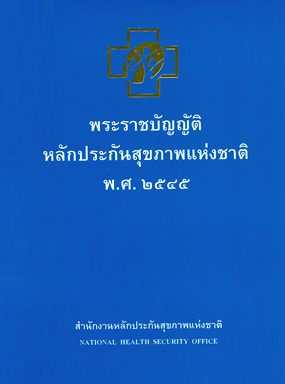 พรบ.หลักประกันสุขภาพแห่งชาติ
มาตรา ๔๗   เพื่อสร้างหลักประกันสุขภาพแห่งชาติให้กับบุคคลในพื้นที่  โดยส่งเสริมกระบวนการมีส่วนร่วมตามความพร้อม  ความเหมาะสม  และความต้องการของประชาชนในท้องถิ่น  ให้คณะกรรมการสนับสนุนและประสานกับองค์กรปกครองส่วนท้องถิ่น  กำหนดหลักเกณฑ์เพื่อให้องค์กรดังกล่าวเป็นผู้ดำเนินงานและบริหารจัดการระบบหลักประกันสุขภาพในระดับท้องถิ่นหรือพื้นที่  โดยให้ได้รับค่าใช้จ่ายจากกองทุน
26/11/62
http://www.nhso.go.th
29
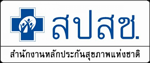 ประกาศคณะกรรมการหลักประกันสุขภาพแห่งชาติ
เรื่อง หลักเกณฑ์เพื่อสนับสนุนให้องค์กรปกครองส่วนท้องถิ่นดำเนินงาน
และบริหารจัดการระบบหลักประกันสุขภาพในระดับท้องถิ่นหรือพื้นที่ พ.ศ. ๒๕๖๑
ใช้ปีงบประมาณ ๒๕๖๒
ประกาศคณะกรรมการหลักประกันสุขภาพแห่งชาติ
เรื่อง หลักเกณฑ์เพื่อสนับสนุนให้องค์กรปกครองส่วนท้องถิ่นดำเนินงาน
และบริหารจัดการระบบหลักประกันสุขภาพในระดับท้องถิ่นหรือพื้นที่ ฉบับที่ ๒ พ.ศ. ๒๕๖๒
ใช้ปีงบประมาณ ๒๕๖๓
ประกาศฯ ๒๕๖๒
ข้อ ๕ บรรดาในข้อกำหนดใด แห่งประกาศประกาศคณะกรรมการหลักประกันสุขภาพแห่งชาติ  เรื่อง หลักเกณฑ์เพื่อสนับสนุนให้องค์กรปกครองส่วนท้องถิ่นดำเนินงานและบริหารจัดการระบบหลักประกันสุขภาพในระดับท้องถิ่นหรือพื้นที่ พ.ศ. ๒๕๖๑ ที่ใช้คำว่า “ผู้สูงอายุที่มีภาวะพึ่งพิง” ให้ใช้คำว่า “ผู้สูงอายุที่มีภาวะพึ่งพิงและบุคคลอื่นที่มีภาวะพึ่งพิง” แทนแล้วแต่กรณี
ประกาศฯ ๒๕๖๑
ข้อ 4 ผู้สูงอายุที่มีภาวะพึ่งพิง  หมายถึง ผู้สูงอายุที่มีคะแนนประเมินความสามารถในการดำเนินชีวิตประจำวันตามดัชนีบาร์เธลเอดีแอล (Barthel ADL index) เท่ากับหรือน้อยกว่า 11 คะแนน
ประกาศฯ ๒๕๖๒
ผู้สูงอายุที่มีภาวะพึ่งพิงและบุคคลอื่นที่มีภาวะพึ่งพิง หมายถึง ผู้สูงอายุที่มีคะแนนประเมินความสามารถในการดำเนินชีวิตประจำวันตามดัชนีบาร์เธลเอดีแอล (Barthel ADL index) เท่ากับหรือน้อยกว่า 11 คะแนน  และ บุคคลอื่นที่มีดัชนีบาร์เธลเอดีแอล (Barthel ADL index) เท่ากับหรือน้อยกว่า 11 คะแนน
32
ข้อ ๔
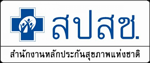 “การบริการสาธารณสุขสำหรับผู้สูงอายุที่มีภาวะพึ่งพิง” หมายความว่า การบริการดูแล
ระยะยาวด้านสาธารณสุขสำหรับผู้สูงอายุที่มีภาวะพึ่งพิง ที่บ้านหรือชุมชน โดยศูนย์พัฒนาคุณภาพชีวิตผู้สูงอายุในชุมชน หน่วยบริการ หรือสถานบริการ
“การบริการสาธารณสุขสำหรับผู้สูงอายุที่มีภาวะพึ่งพิงและบุคคลอื่นที่มีภาวะพึ่งพิง ” หมายความว่า การบริการดูแลระยะยาวด้านสาธารณสุขสำหรับผู้สูงอายุที่มีภาวะพึ่งพิงและบุคคลอื่นที่มีภาวะพึ่งพิง ที่บ้านหรือชุมชน โดยศูนย์พัฒนาคุณภาพชีวิตผู้สูงอายุในชุมชน หน่วยบริการ หรือสถานบริการ
ข้อ ๗  วรรคที่สอง
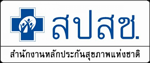 นอกจากเงินที่ได้รับจัดสรรจากกองทุนหลักประกันสุขภาพแห่งชาติตาม (๑) แล้ว ให้องค์กรปกครองส่วนท้องถิ่นที่มีความพร้อม ความเหมาะสม ซึ่งได้แสดงความจำนงเข้าร่วมและสำนักงานเห็นชอบ ได้รับเงินเพิ่มจากกองทุนหลักประกันสุขภาพแห่งชาติในส่วนค่าบริการสาธารณสุขสำหรับผู้สูงอายุที่มีภาวะพึ่งพิง โดยองค์กรปกครองส่วนท้องถิ่นไม่ต้องสมทบเงิน หรือค่าบริการอื่น ตามที่คณะกรรมการหลักประกันสุขภาพแห่งชาติกำหนด
นอกจากเงินที่ได้รับจัดสรรจากกองทุนหลักประกันสุขภาพแห่งชาติตาม (๑) แล้ว ให้องค์กรปกครองส่วนท้องถิ่นที่มีความพร้อม ความเหมาะสม ซึ่งได้แสดงความจำนงเข้าร่วมและสำนักงานเห็นชอบ ได้รับเงินเพิ่มจากกองทุนหลักประกันสุขภาพแห่งชาติในส่วนค่าบริการสาธารณสุขสำหรับผู้สูงอายุที่มีภาวะพึ่งพิงและบุคคลอื่นที่มีภาวะพึ่งพิง โดยองค์กรปกครองส่วนท้องถิ่นไม่ต้องสมทบเงิน หรือค่าบริการอื่น ตามที่คณะกรรมการหลักประกันสุขภาพแห่งชาติกำหนด
ข้อ ๑๑
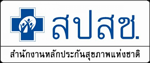 เงินกองทุนหลักประกันสุขภาพในส่วนค่าบริการสาธารณสุขสำหรับผู้สูงอายุที่มีภาวะพึ่งพิงตามข้อ ๗ วรรคสอง ให้สนับสนุนแก่ศูนย์พัฒนาคุณภาพชีวิตผู้สูงอายุในชุมชน หน่วยบริการหรือสถานบริการ เพื่อจัดบริการสาธารณสุขสำหรับผู้สูงอายุที่มีภาวะพึ่งพิงสิทธิหลักประกันสุขภาพแห่งชาติต่อปี ตามชุดสิทธิประโยชน์การบริการด้านสาธารณสุขสำหรับผู้สูงอายุที่มีภาวะพึ่งพิงที่กำหนดในเอกสารหมายเลข ๒ แนบท้ายประกาศนี้ ทั้งนี้ ตามโครงการที่คณะอนุกรรมการสนับสนุนการจัดบริการดูแลระยะยาวสำหรับผู้สูงอายุที่มีภาวะพึ่งพิงอนุมัติ
เงินกองทุนหลักประกันสุขภาพในส่วนค่าบริการสาธารณสุขสำหรับผู้สูงอายุที่มีภาวะพึ่งพิงและบุคคลอื่นที่มีภาวะพึ่งพิง ตามข้อ ๗ วรรคสอง ให้สนับสนุนแก่ศูนย์พัฒนาคุณภาพชีวิตผู้สูงอายุในชุมชน หน่วยบริการหรือสถานบริการ เพื่อจัดบริการสาธารณสุขสำหรับผู้สูงอายุที่มีภาวะพึ่งพิงและบุคคลอื่นที่มีภาวะพึ่งพิง ต่อปี ตามชุดสิทธิประโยชน์การบริการด้านสาธารณสุขสำหรับผู้สูงอายุที่มีภาวะพึ่งพิงและบุคคลอื่นที่มีภาวะพึ่งพิง ที่กำหนดในเอกสารหมายเลข ๒ แนบท้ายประกาศนี้ ทั้งนี้ ตามโครงการที่คณะอนุกรรมการสนับสนุนการจัดบริการดูแลระยะยาวสำหรับผู้สูงอายุที่มีภาวะพึ่งพิงและบุคคลอื่นที่มีภาวะพึ่งพิง อนุมัติ
ยกเลิก
ข้อ ๑๑
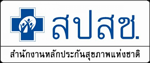 กรณีผู้ที่มีภาวะพึ่งพิงนอกเหนือจากวรรคหนึ่ง ให้ใช้จ่ายจากเงินกองทุนหลักประกันสุขภาพตามข้อ ๗ วรรคหนึ่ง และใช้ชุดสิทธิประโยชน์การบริการด้านสาธารณสุขสำหรับผู้สูงอายุที่มีภาวะพึ่งพิงมาเทียบเคียงโดยอนุโลม ทั้งนี้ ตามโครงการที่คณะกรรมการกองทุนอนุมัติ
ข้อ ๑๘
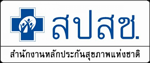 ให้คณะกรรมการกองทุนแต่งตั้งคณะอนุกรรมการชุดหนึ่งชื่อ “คณะอนุกรรมการสนับสนุนการจัดบริการดูแลระยะยาวสำหรับผู้สูงอายุที่มีภาวะพึ่งพิงและบุคคลอื่นที่มีภาวะพึ่งพิง ” ประกอบด้วย 
(๑)	ผู้บริหารสูงสุดขององค์กรปกครองส่วนท้องถิ่นหรือผู้บริหารอื่น 	เป็นประธานอนุกรรมการ              	ที่ผู้บริหารสูงสุดขององค์กรปกครองส่วนท้องถิ่นมอบหมาย
(๒)	ผู้แทนกรรมการกองทุนหลักประกันสุขภาพ จำนวนสองคน 	       เป็นอนุกรรมการ
(๓)	หัวหน้าหน่วยบริการประจำที่จัดบริการสาธารณสุขในท้องถิ่น	       เป็นอนุกรรมการ	หรือผู้แทน (เช่น โรงพยาบาลอำเภอ)
(๔)	สาธารณสุขอำเภอหรือผู้แทน				  	       เป็นอนุกรรมการ
กองทุนที่ดำเนินงาน LTC จะต้องตั้งคณะอนุฯ LTC เพราะจะต้องเป็นผู้อนุมัติโครงการ LTC
โดยในประกาศฯ ๖๑ กำหนดให้ตั้งได้เท่านี้ ไม่เหมือนประกาศฯ ๕๙ ที่ใช้คำว่าอย่างน้อย
ข้อ ๑๘
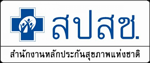 (๕)	หัวหน้าหน่วยบริการปฐมภูมิที่จัดบริการสาธารณสุข		 เป็นอนุกรรมการ
	ในท้องถิ่น (เช่น รพ.สต.)
(๖)	ผู้จัดการการดูแลระยะยาวด้านสาธารณสุข			 เป็นอนุกรรมการ
(๗)	ผู้ช่วยเหลือดูแลผู้สูงอายุที่มีภาวะพึ่งพิง			  	 เป็นอนุกรรมการ
(๘)	ปลัดองค์กรปกครองส่วนท้องถิ่น				      	 เป็นอนุกรรมการ 
								  	 และเลขานุการ
(๙)	เจ้าหน้าที่อื่นที่ผู้บริหารสูงสุด				  	 เป็นอนุกรรมการ	ขององค์กรปกครองส่วนท้องถิ่นมอบหมาย			 และผู้ช่วยเลขานุการ
ข้อ ๑๙
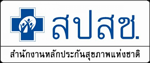 คณะอนุกรรมการสนับสนุนการจัดบริการดูแลระยะยาวสำหรับผู้สูงอายุที่มีภาวะพึ่งพิง มีอำนาจหน้าที่ พิจารณาอนุมัติโครงการ แผนการดูแลรายบุคคล รวมถึงค่าใช้จ่ายตามแผนการดูแลรายบุคคลสำหรับผู้สูงอายุที่มีภาวะพึ่งพิง ของศูนย์พัฒนาคุณภาพชีวิตผู้สูงอายุในชุมชน หน่วยบริการ หรือสถานบริการ
คณะอนุกรรมการสนับสนุนการจัดบริการดูแลระยะยาวสำหรับผู้สูงอายุที่มีภาวะพึ่งพิงและบุคคลอื่นที่มีภาวะพึ่งพิง มีอำนาจหน้าที่ พิจารณาอนุมัติโครงการ แผนการดูแลรายบุคคล รวมถึงค่าใช้จ่ายตามแผนการดูแลรายบุคคลสำหรับผู้สูงอายุที่มีภาวะพึ่งพิงและบุคคลอื่นที่มีภาวะพึ่งพิง ของศูนย์พัฒนาคุณภาพชีวิตผู้สูงอายุในชุมชน หน่วยบริการ หรือสถานบริการ
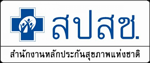 เอกสารหมายเลข ๒ 
แนบท้ายประกาศคณะกรรมการหลักประกันสุขภาพแห่งชาติ 
เรื่อง หลักเกณฑ์เพื่อสนับสนุนให้องค์กรปกครองส่วนท้องถิ่นดำเนินงานและบริหารจัดการระบบหลักประกันสุขภาพในระดับท้องถิ่นหรือพื้นที่ พ.ศ. ๒๕๖๑
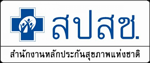 ชุดสิทธิประโยชน์การบริการด้านสาธารณสุขสำหรับผู้สูงอายุที่มีภาวะพึ่งพิงและบุคคลอื่นที่มีภาวะพึ่งพิง
CM
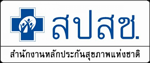 ชุดสิทธิประโยชน์การบริการด้านสาธารณสุขสำหรับผู้สูงอายุที่มีภาวะพึ่งพิงและบุคคลอื่นที่มีภาวะพึ่งพิง
CM/สหวิชาชีพ
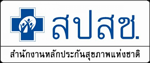 ชุดสิทธิประโยชน์การบริการด้านสาธารณสุขสำหรับผู้สูงอายุที่มีภาวะพึ่งพิงและบุคคลอื่นที่มีภาวะพึ่งพิง
CG/จนท.อปท.
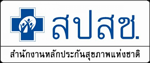 ชุดสิทธิประโยชน์การบริการด้านสาธารณสุขสำหรับผู้สูงอายุที่มีภาวะพึ่งพิง
CM
ศูนย์พัฒนาคุณภาพชีวิต
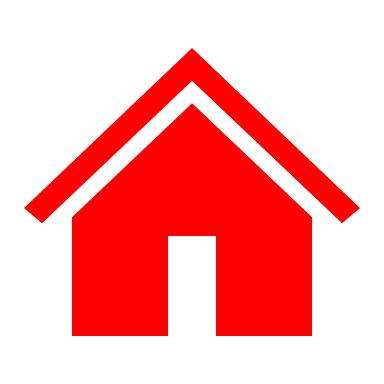 หน่วยจัดบริการ
สถานพยาบาล
ศูนย์พัฒนาคุณภาพชีวิต
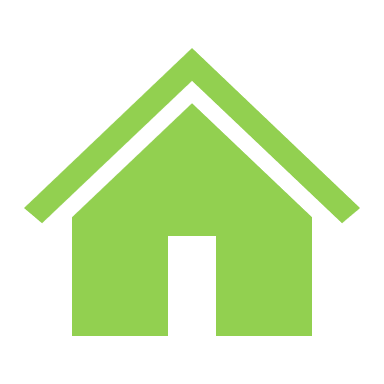 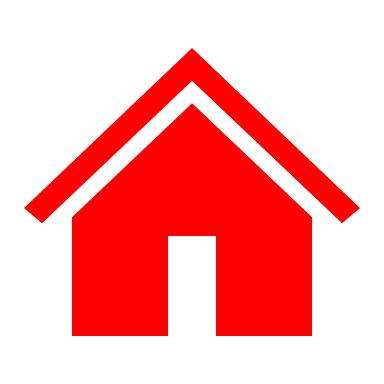 หน่วยงานรัฐจัดตั้ง
สถานบริการ
หน่วยบริการ
อปท.จัดตั้ง
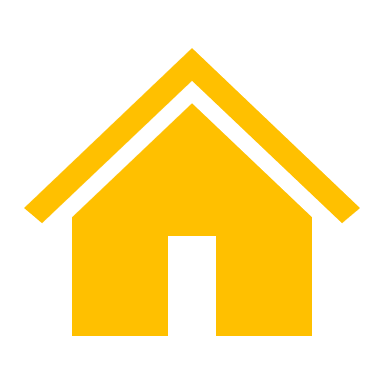 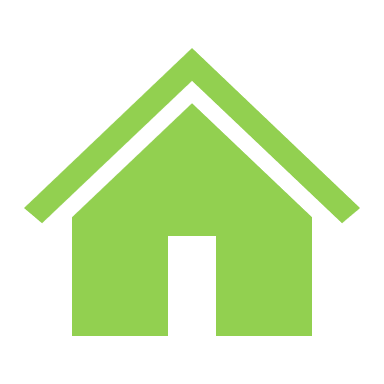 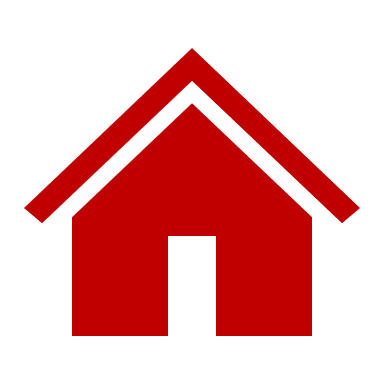 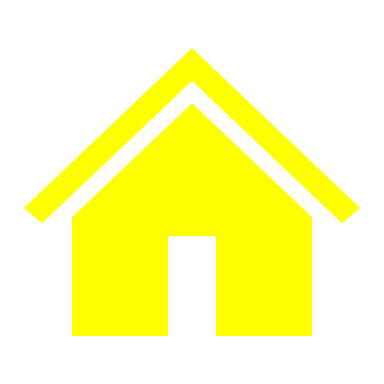 บริหารงานอิสระ
บริหารงานโดย อปท.
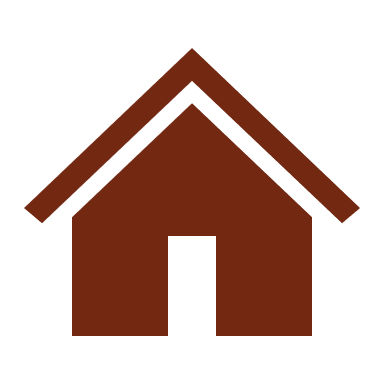 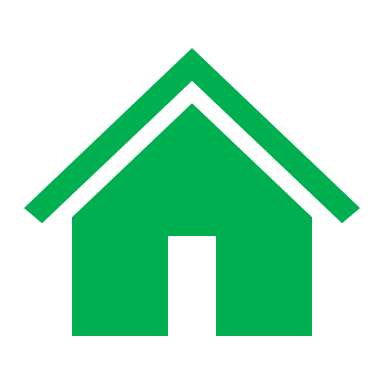 46
ศูนย์พัฒนาคุณภาพชีวิต
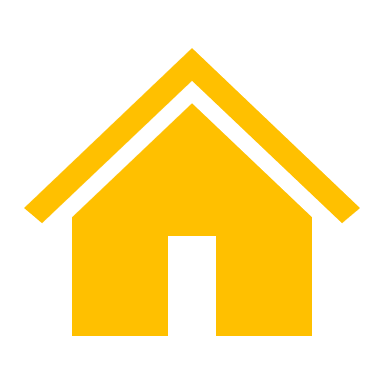 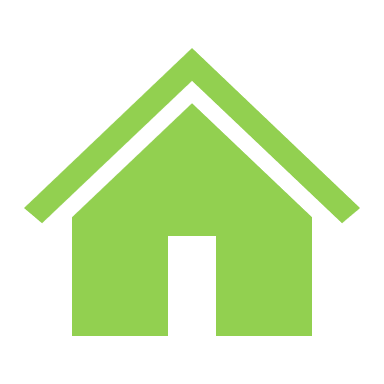 ศูนย์พัฒนาคุณภาพชีวิต
กองทุน LTC
48
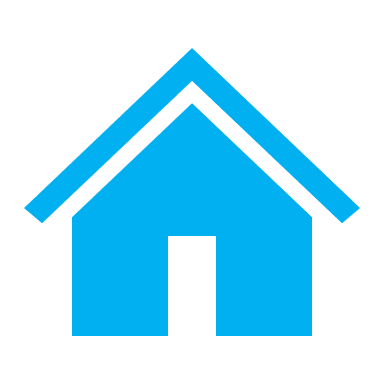 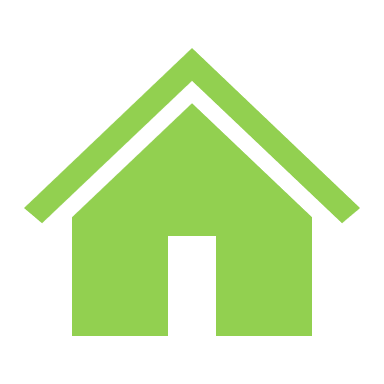 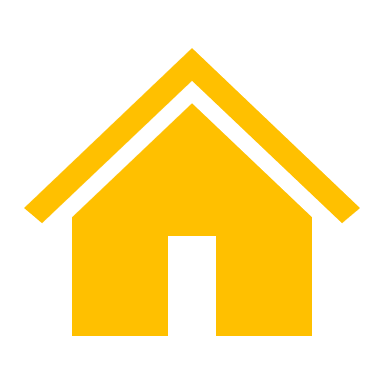 อปท.
ศูนย์พัฒนาคุณภาพชีวิต
กองทุน LTC
49
CM
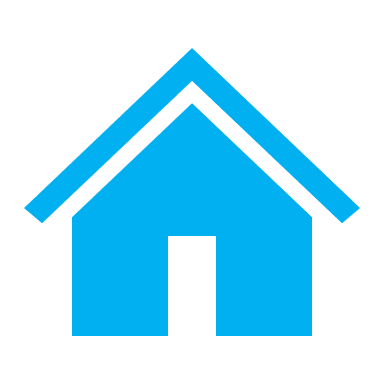 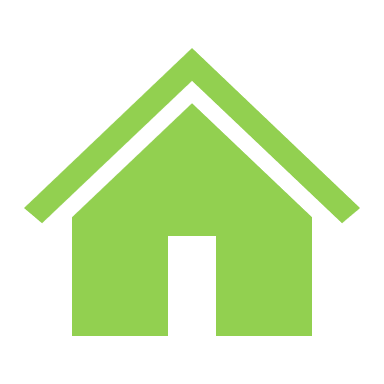 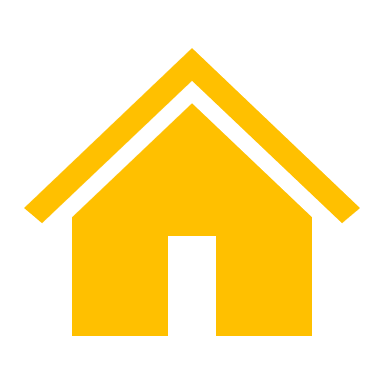 รพสต.
ศูนย์พัฒนาคุณภาพชีวิต
กองทุน LTC
50
ภาคีเครือข่ายที่มีส่วนร่วมในการขับเคลื่อนการดูแล ผู้สูงอายุที่มีภาวะพึ่งพิง
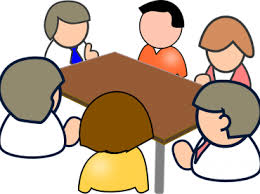 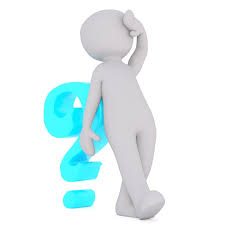 ค่าจ้างเหมา CG
กรณี    ใช้หนังสือ กระทรวงสาธารณสุข   สธ 0941.04/ว 742 ลงวันที่  5 ตุลาคม 2560
ถ้า CG  1 คน ดูแล  LTC  5-10 คน   จ่ายได้ไม่เกินเดือนละ 1,500 บาท
ถ้า CG  1 คน ดูแล  LTC  1-4 คน   จ่ายได้ไม่เกินเดือนละ 600 บาท
ค่าจ้างเหมา CG
ถ้า CG  1 คน ดูแล  LTC  5-10 คน   จ่ายได้ไม่เกินเดือนละ 1,500 บาท
สมมติ  CG  ดูแล LTC  10 คน (กลุ่ม 1)     จ่าย  1500 บาท
แสดงว่า CG จะได้เงิน  ครั้งละ 75  บาท
CG  ต้องดูแล คนละ 2 ครั้ง ต่อเดือน  รวมต้องดูแล  20  ครั้ง
ถ้า CG  1 คน ดูแล  LTC  1-4 คน   จ่ายได้ไม่เกินเดือนละ 600 บาท
สมมติ  CG  ดูแล LTC  4 คน (กลุ่ม 1)     จ่าย  600 บาท
แสดงว่า CG จะได้เงิน  ครั้งละ 75  บาท
CG  ต้องดูแล คนละ 2 ครั้ง ต่อเดือน  รวมต้องดูแล  8  ครั้ง
ค่าจ้างเหมา CG
กรณี    ใช้หนังสือ กระทรวงสาธารณสุข   สธ 0941.04/ว 742 ลงวันที่  5 ตุลาคม 2560
ถ้า CG  1 คน ดูแล  LTC  5-10 คน   จ่ายได้ไม่เกินเดือนละ 1,500 บาท
ถ้า CG  1 คน ดูแล  LTC  1-4 คน   จ่ายได้ไม่เกินเดือนละ 600 บาท
สมมติ  CG  ดูแล LTC  10 คน (กลุ่ม 1)     จ่าย  1500 บาท
แสดงว่า CG จะได้เงิน  ครั้งละ 75  บาท
CG  ต้องดูแล คนละ 2 ครั้ง ต่อเดือน  รวมต้องดูแล  20  ครั้ง
สมมติ  CG  ดูแล LTC  5 คน (กลุ่ม 2หรือ 3) จ่าย  1500 บาท
แสดงว่า CG จะได้เงิน  ครั้งละ 75  บาท
CG  ต้องดูแล คนละ 4 ครั้ง ต่อเดือน  รวมต้องดูแล 20 ครั้ง
ค่าจ้างเหมา CG
กรณี    ใช้หนังสือ กระทรวงสาธารณสุข   สธ 0941.04/ว 742 ลงวันที่  5 ตุลาคม 2560
ถ้า CG  1 คน ดูแล  LTC  5-10 คน   จ่ายได้ไม่เกินเดือนละ 1,500 บาท
CG1  ดูแล LTC  10 คน (กลุ่ม 1)     จ่าย  1500 บาท
แสดงว่า CG จะได้เงิน  ครั้งละ 75  บาท
CG  ต้องดูแล คนละ 2 ครั้ง ต่อเดือน  รวมต้องดูแล  20  ครั้ง
CG  ดูแล LTC 8  คน (กลุ่ม 1)     จ่าย  1200  บาท
แสดงว่า CG จะได้เงิน  ครั้งละ 75  บาท
CG  ต้องดูแล คนละ 2 ครั้ง ต่อเดือน  รวมต้องดูแล  16 ครั้ง
CG  ดูแล LTC 5  คน (กลุ่ม 1)     จ่าย  750  บาท
แสดงว่า CG จะได้เงิน  ครั้งละ 75  บาท
CG  ต้องดูแล คนละ 2 ครั้ง ต่อเดือน  รวมต้องดูแล  10 ครั้ง
ค่าจ้างเหมา CG
กรณี    ใช้หนังสือ กระทรวงสาธารณสุข   สธ 0941.04/ว 742 ลงวันที่  5 ตุลาคม 2560
ถ้า CG  1 คน ดูแล  LTC  1-4 คน   จ่ายได้ไม่เกินเดือนละ 600 บาท
สมมติ  CG  ดูแล LTC  1 คน (กลุ่ม 4)     จ่าย  600 บาท
แสดงว่า CG จะได้เงิน  ครั้งละ 75  บาท
CG  ต้องดูแล คนละ 8 ครั้ง ต่อเดือน  รวมต้องดูแล  8  ครั้ง
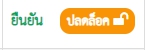 เสียชีวิตไม่ต้องทดแทน
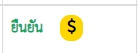 เสียชีวิต   ต้องทดแทน
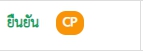 เสียชีวิต ต้องทดแทน
เสียชีวิตไม่ต้องทดแทน
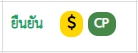 ตัวอย่าง
สมมติ  อบต.สูงวัย  มีผู้สูงอายุที่มีภาวะพึ่งพิง  จำนวน 10 คน บุคคลอื่นที่ มี ภาวะพึ่งพิง  2 คน รวม เป็น 12 คน
12  ได้รับงบ  LTC
เสียชีวิตก่อนเสนอ Careplan
ต้องหาผู้สูงอายุที่มีภาวะพึ่งพิงทดแทน
ถ้าหาไม่ได้ต้องกันเงินไว้
สมมติเสียชีวิต 2 คน    หาทดแทนไม่ได้   ต้องกันเงินไว้ 10,000 บาท ยังนำไปใช้ไม่ได้
เขียน 10 ฉบับ
CM  เขียน careplan เสนอกองทุน LTC
วงเงินที่นำมาพิจารณาได้คือไม่เกิน   10x5,000=50,000  บาท  (ถั่วเฉลี่ยตามกลุ่มสิทธิประโยชน์)
ตัวอย่างการพิจารณา careplan  ภายใต้เพดานวงเงิน 50,000 บาท   กรณี  จ่าย ครั้ง 75 บาท
คงเหลือ  4,900
ตัวอย่างการพิจารณา careplan  ภายใต้เพดานวงเงิน 50,000 บาท   กรณี  จ่าย ครั้ง 75 บาท
คงเหลือ  0
ตัวอย่างการพิจารณา careplan  ภายใต้เพดานวงเงิน 50,000 บาท   กรณี  จ่าย ครั้ง 75 บาท
คงเหลือ  0
ตัวอย่างการพิจารณา careplan  ภายใต้เพดานวงเงิน 50,000 บาท  กรณี  จ่าย ครั้ง 50  บาท
คงเหลือ  15,700
ตัวอย่างการพิจารณา careplan  ภายใต้เพดานวงเงิน 50,000 บาท  กรณี  จ่าย ครั้ง 50  บาท
คงเหลือ  0
ตัวอย่างการพิจารณา careplan  ภายใต้เพดานวงเงิน 50,000 บาท  กรณี  จ่าย ครั้ง 50  บาท
คงเหลือ  0